Identifying perfectionism traits in veterinary students
Alison Reid*, Stephanie Gowing and Fay Penrose
University of Liverpool Institute of Veterinary Science
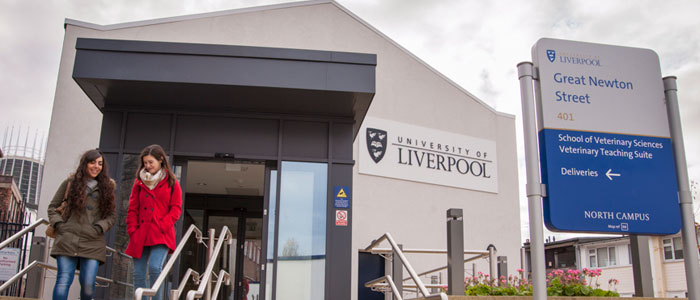 Perfectionism
Excessive levels associated with stress, burnout1 and an increased incidence of poor mental health2,3
Associated with high achievers in general4 and veterinary students and professionals in particular5,6.
Increases negative reactions to morally significant stressors (e.g. PTS for owner convenience)7
But perfectionism isn’t one discrete trait!
Three dimensions of perfectionism
Hewitt & Flett’s Multidimensional Perfectionism Scale8

Self-oriented  (SOP)
I expect perfection of myself
Other-oriented (OOP)
I expect perfection of others
Socially prescribed (SPP)
Other people expect perfection of me
The project
Year 1 students completed an online questionnaire
40% response rate
Lower than we’d like
We ran this alongside 4 other questionnaires measuring other intrinsic factors related to wellbeing and performance - it was too much to ask!
45 Likert-type questions, each scored 1-7
15 for each dimension (SOP, OOP, SPP)
A higher score = greater perfectionism tendencies
Averaged scores for each dimension compared to published normative data including medical students, other students and general population samples
Average scores vs selected normative data
What does this mean??
Our sample demonstrated significantly higher mean self-oriented and socially prescribed perfectionism than most comparator cohorts
SOP is broadly considered to be positive in terms of achievement, life satisfaction and endurance9 
NOTE this data may have a bimodal distribution and very high SOP scores can correlate with increased mental health issues10
SPP is consistently associated with negative outcomes – “maladaptive perfectionism”
Self criticism, stress, negative social impact, depression, suicide ideation1,2
Further note that low SOP + high SPP = reduced self-control and possible contribution to burnout11 (may be relevant for some individuals)
An interesting observation
Our students had high socially prescribed perfectionism c.f. most other groups, but NOT other-oriented perfectionism!
So, compared to the general public, they perceive that others expect them to be perfect (including their own peers) and YET do not, in fact, expect their peers to be perfect...what a conundrum!
We plan to explicitly present this data to our students, in hope of helping students crippled by perceptions of external pressure to succeed
(although there’s probably not a lot we can do about their parents........)
Reasons for these results?
Much of the comparator data is old
Before social media!
Although the medical students were sampled in 2017

The comparator cohorts were less female-dominated
Women may feel the need to work harder to be perceived as equal12
Women tend to report higher levels of psychological distress13
A reflective musing on SPP!
Alanis Morisette "Perfect“
Sometimes is never quite enoughIf you're flawless, then you'll win my loveDon't forget to win first placeDon't forget to keep that smile on your faceBe a good boyTry a little harderYou've got to measure upAnd make me prouderHow long before you screw it upHow many times do I have to tell you to hurry upWith everything I do for youThe least you can do is keep quiet
Be a good girlYou've gotta try a little harderThat simply wasn't good enoughTo make us proud
I'll live through youI'll make you what I never wasIf you're the best, then maybe so am ICompared to him compared to herI'm doing this for your own damn goodYou'll make up for what I blewWhat's the problem...why are you cryingBe a good boyPush a little farther nowThat wasn't fast enoughTo make us happyWe'll love you just the way you areIf you're perfect
Future work
Analyse individual response patterns in existing data and compare to academic achievement
Longitudinal study on sequential year 1 cohorts
Track cohorts through course
Recruit better, contemporary, comparator cohorts
Vets in practice
Medical students
Humanities students
Similar cohorts (i.e. 80% female, mainly school-leavers) in other subject areas
Use findings to inform admissions and student support
Questions?
Oh Lord it's hard to be humbleWhen you're perfect in every wayI can't wait to look in the mirrorCause I get better looking each dayTo know me is to love meI must be a hell of a manOh Lord It's hard to be humble,But I'm doing the best that I can
Mac Davis
References
Childs, J.H. & Stoeber, J., 2012. “Do you want me to be perfect? Two longitudinal studies on socially prescribed perfectionism, stress and burnout in the workplace” Work and Stress [Online], 26(4) pp.347-364
Chang, E.C., 2006. “Perfectionism and dimensions of psychological wellbeing in a college student sample: A test of a stress-mediated model.” Journal of Social and Clinical Psychology [Online] 25(9) pp.1001-1022
Ashby, J.S., Noble, C.L. & Gnilka, P.B., 2012. “Multidimensional perfectionism, depression and satisfaction with life: Differences among perfectionists and tests of a stress-mediation model”. Journal of College Counselling, 15(2) pp.130-143
Dawson, B.F.Y., & Thompson, N.J., 2017. “The effect of personality on occupational stress in veterinary surgeons” Journal of Veterinary Medical Education, 44(1) pp. 72-83
Pickles, K.J., Rhind, S.M., Miller, R., Jackson, S., Allister, R., Philp, J., Waterhouse, L. & Mellanby, R.J. 2012. “Potential barriers to veterinary student access to counselling and other support systems: perceptions of staff and students at a UK veterinary school” Veterinary Record, 170(5) pp. 124-127
Fink-Miller, E.L., & Nestler, L.M., 2018. “Suicide in physicians and veterinarians: risk factors and theories”, Current Opinion in Psychology. 22. pp. 23-26
Crane, M.F., Phillips, J.K. & Karin, E. 2015. “Trait perfectionism strengthens the negative effects of moral stressors occurring in veterinary practice”. Australian Veterinary Journal 93(10) pp. 354-360
Hewitt, P. & Flett, G., L. 1991, "Perfectionism in the Self and Social Contexts: Conceptualization, Assessment, and Association With Psychopathology", Journal of personality and social psychology, [Online], vol. 60, no. 3, pp. 456-470.
Stoeber, J. & Otto, K. 2006, "Positive Conceptions of Perfectionism: Approaches, Evidence, Challenges", Personality and Social Psychology Review, [Online], vol. 10, no. 4, pp. 295-319.
Smith, M., M., Vidovic, V., Sherry, S., B. & Saklofske, D., H. 2017, "Self-orientated Perfectionism and Socially Prescribed Perfectionism Add Incrementally to the Prediction of Suicide Ideation Beyond Hopelessness: A Meta-Analysis of 15 Studies" in Handbook of Suicidal Behaviour, Springer, Singapore, pp. 349-369. 
Klibert, J., Langhinrichsen-Rohling, J. & Saito, M. 2005, "Adaptive and Maladaptive Aspects of Self-Oriented versus Socially Prescribed Perfectionism", Journal of College Student Development, vol. 46, pp. 141-156. 
Kogan, L., R., McConnell, S., L. & Schoenfeld-Tacher, R. 2004, "Gender Differences and the Definition of Success: Male and Female Veterinary Students’ Career and Work Performance Expectations", Journal of Veterinary Medical Education, vol. 31, no. 2, pp. 154-160. 
Reisbig, A., M., J., Danielson, J., A., Wu, T., Hafen, M., Krienert, A., Girard, D. & Garlock, J. 2012, "A study of depression and anxiety, general health, and academic performance in three cohorts of veterinary medical students across the first three semesters of veterinary school", Journal of veterinary medical education, [Online], vol. 39, no. 4, pp. 341-358.